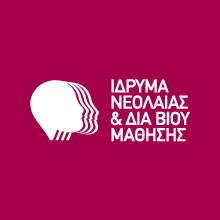 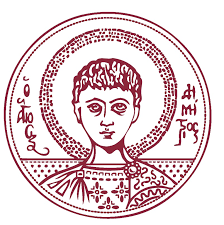 Εναρκτήρια Συνάντηση – Ημερίδα Διάχυσης του Ευρωπαϊκού Προγράμματος ERASMUS+
Social Entrepreneurship, Sport, Recreation and Autonomy, bEyod DisabilityΚοινωνική Επιχειρηματικότητα, Αθλητισμός, Αναψυχή,
Αυτονομία πέρα από τις Αναπηρίες

ΠΡΟΣΚΛΗΣΗ-ΠΡΟΓΡΑΜΜΑ
Σχολή Επιστήμης Φυσικής Αγωγής & Αθλητισμού
ΣΕΦΑΑ/ΑΠΘ
4ο ΠΕΚΕΣ ΠΔΕ Κεντρικής Μακεδονίας
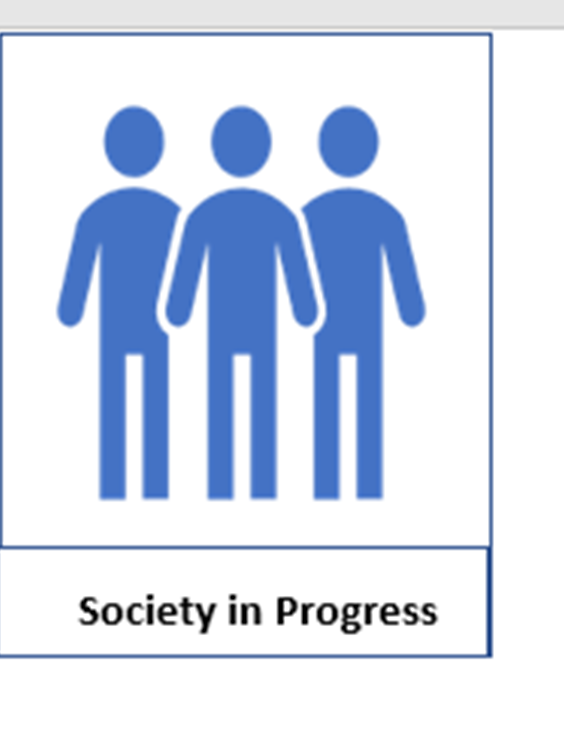 Τετάρτη 12 Δεκεμβρίου 2018
9.30 πμ-2μμ
ΜΟΥΣΕΙΟ ΒΥΖΑΝΤΙΝΟΥ ΠΟΛΙΤΙΣΜΟΥ Θεσσαλονίκης
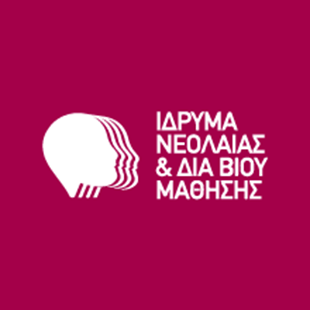 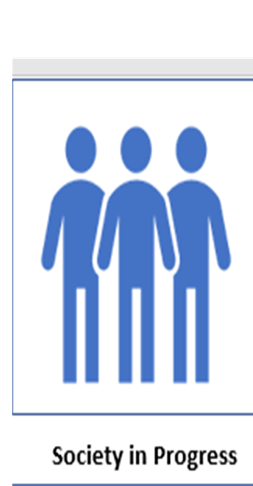 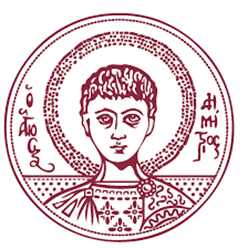 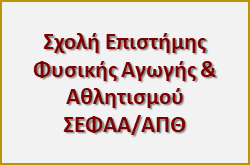 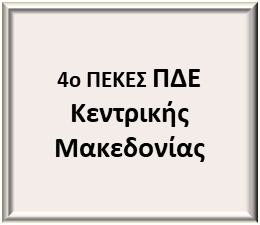 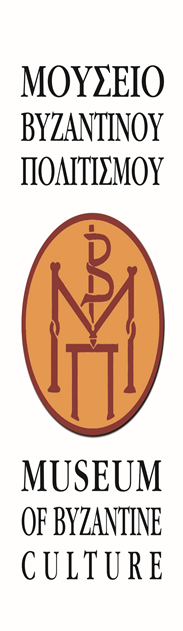 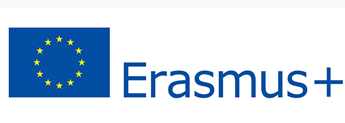